ISOCEL – ALICE.COMPrésentation de Scrum
QUELQUES DEFINITIONS
Une perspective différente
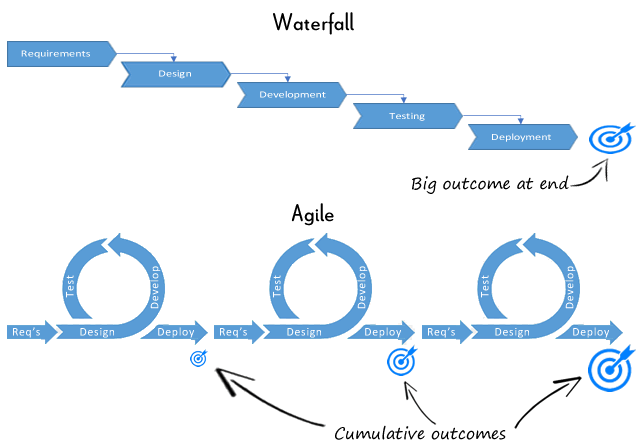 La livraison du produit
La livraison du produit
2
Training agile
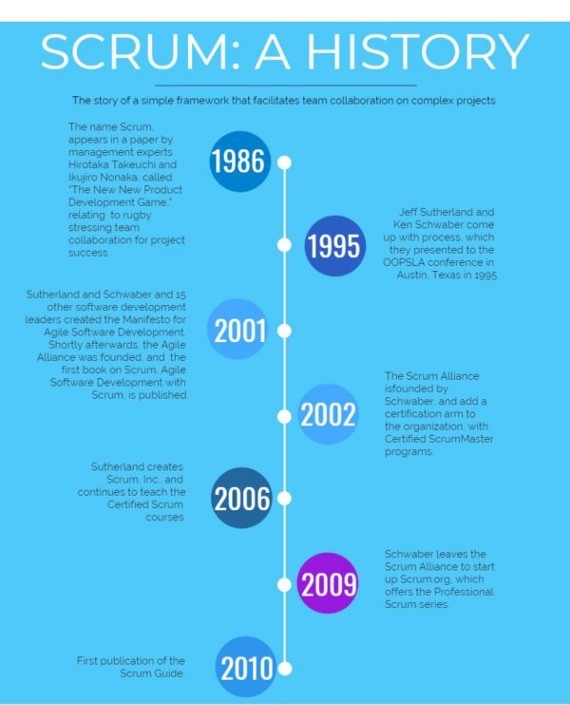 Scrum : Framework Agile
Depuis 1995
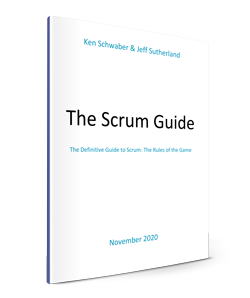 13 pages suffisent…
3
Training agile
[Speaker Notes: Jérôme
C ’est un cadre à implémenter pour chaque contexte et chaque projet
C’est simple à appliquer et décrit en 19 pages  (Scrum Guid)

Historique :
Le terme Scrum est apparu pour la première fois en 1986 dans un article de Takeuchi et Nonaka « The New Product Development Game » qui décrivait une approche de développement basée sur des petites équipes multifonctionnelles travaillant ensemble à atteindre un objectif commun, comme des joueurs de rugby.
Au début des années 90, Sutherland qui travaillait sur un outil implémentant OOAD (Object Oriented Analyis and Design) a appliqué et adapté les principes de RAD sur ce projet.
Dans le même temps, Shawber avait en charge l’amélioration de la productivité des équipes qui produisaient le logiciel pour les processeurs chez ADM. En analysant comment des éditeurs indépendants développaient avec succès leur produit, il réalisa qu’ils utilisaient tous des processus empiriques avec des revues et des adaptations continues.
En 1995, l’OMG leur demanda si ils ne pouvaient pas travailler ensemble pour résumer et capitaliser ce qu’ils avaient appris durant ces années. C’est ainsi qu’ils créèrent Scrum qui fut décrit pour la première fois dans un article de Shawber « Scrum and the Perfect Storm » où il fait référence à un livre catastrophe « en pleine tempête » pour décrire le comportement chaotique du développement logiciel
En 2001, Shawber décrit plus précisément Scrum dans un ouvrage « Agile Development with Scrum » (avec Mike Beedle)
En 2004, Shawber écrit un nouvel ouvrage « Agile Project Management with Scrum » où il décrit explicitement Scrum comme un processus agile basé sur les valeurs et les principes du manifeste agile.]
SCRUM
Basé sur 3 piliers et 5 valeurs
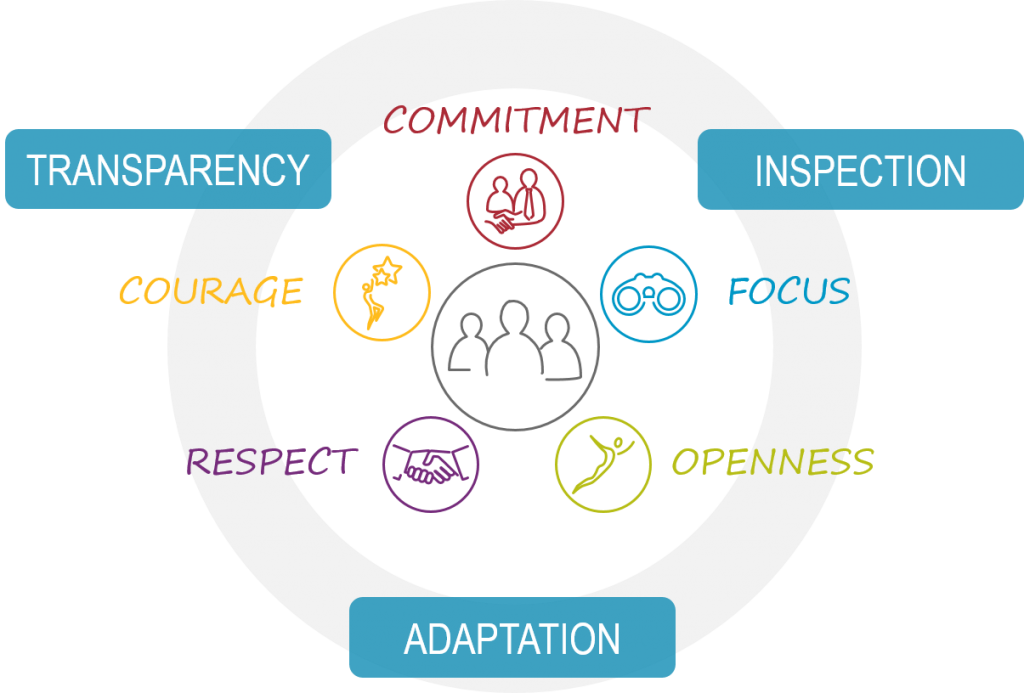 4
Training agile
[Speaker Notes: Transparence : Visibilité honnêtes, justes et partagées pour prendre les bonnes décisions
Inspection : évènements régulier pour inspecter le travail (DSM, Sprint Review, Rétrospective)
Adaptation : Adaptation des façons de travailler pour répondre au mieux au contexte et situation

OPENNESS : Esprit ouvert aux différentes options possibles et rechercher de la meilleur façon de travailler]
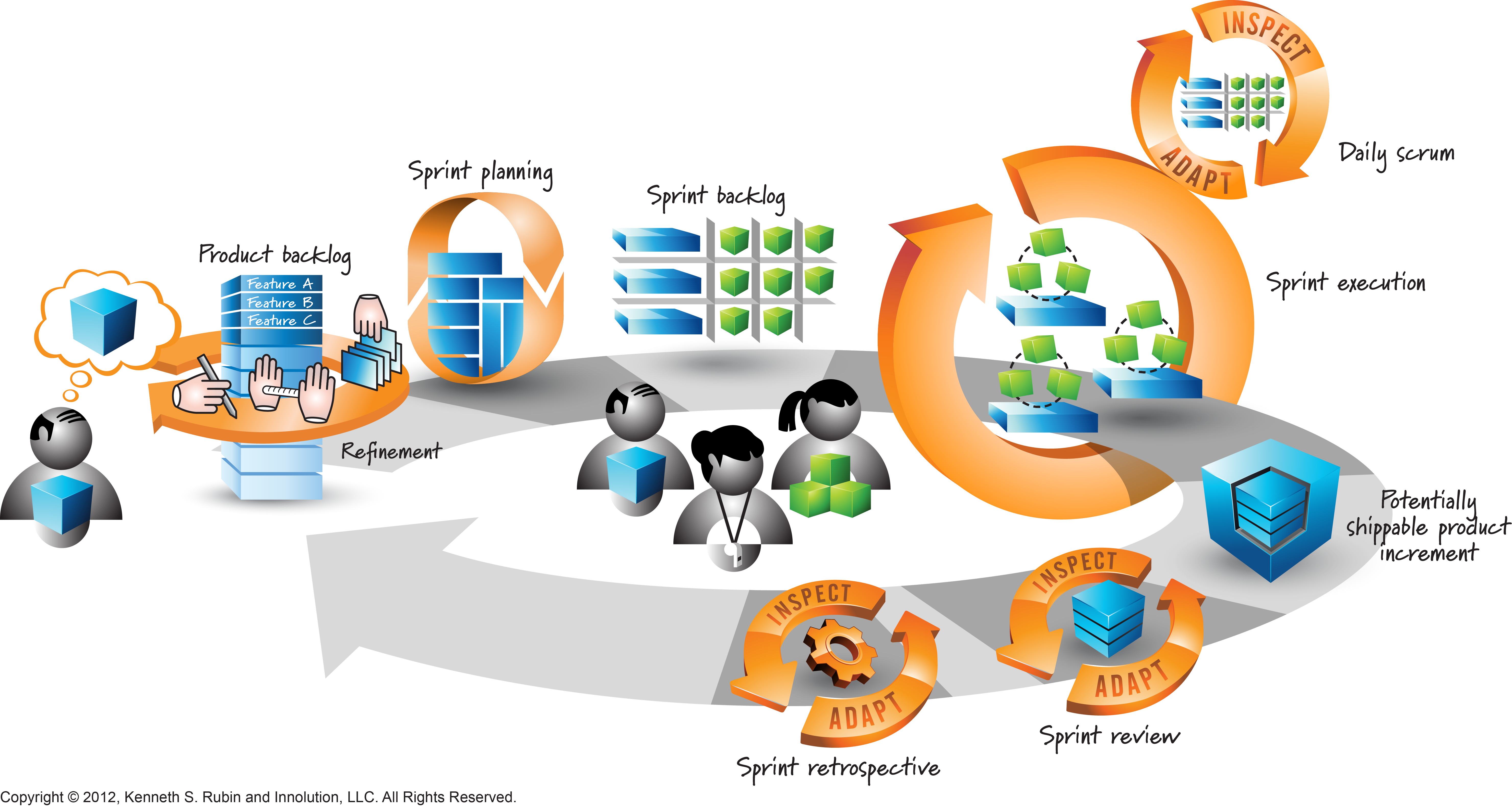 SCRUM
en 1 slide
Artefacts
3 rôles
Cérémonies
Backlog produit
Backlog de sprint
Incrément
Product Owner
Scrum Master
Equipe
Sprint Planning 
Daily Stand up
Revue de sprint
Rétrospective
Affinage
Définition de fini
5
Training agile
Le rôle de PRODUCT OWNER
maximiser la valeur du produit
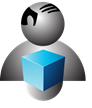 Product Owner
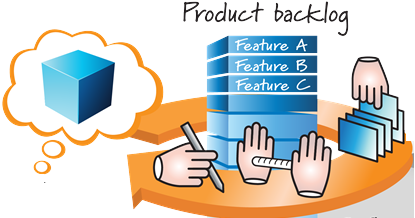 Responsable de maximiser la valeur du produit résultant du travail de l’équipe de développement

Responsable de la gestion du Backlog produit  :
expression claire des éléments du Backlog produit et compréhension par l’équipe de développement ;
priorisation des éléments dans le Backlog produit (par la valeur en regard des objectifs et des enjeux) ;
assurance que le Backlog produit est visible, transparent et clair pour tous, et montre le travail à réaliser
Le PO peut déléguer ses activités mais en reste responsable
6
Training agile
Equipe de Développement
Fournit un incrément potentiellement publiable
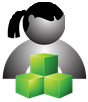 Development Team
Auto-organisée : Nul n’indique à l’équipe de développement comment transformer les éléments du Backlog Produit en incréments de fonctionnalités potentiellement publiables ;
Pluridisciplinaires : toutes les compétences nécessaires pour créer un incrément produit ;
Aucun autre titre que « membres de l’équipe de développement »;
Pas d’équipes au sein de l’équipe de développement
Les membres de l’équipe de développement peuvent détenir individuellement des compétences et des centres d’intérêt spécifiques, mais c’est l’équipe de développement dans son ensemble qui est tenue responsable.
Taille optimale de l'équipe de développement (de 3 à 9) : suffisamment petite pour rester réactive et assez grande pour accomplir un travail significatif durant le Sprint.
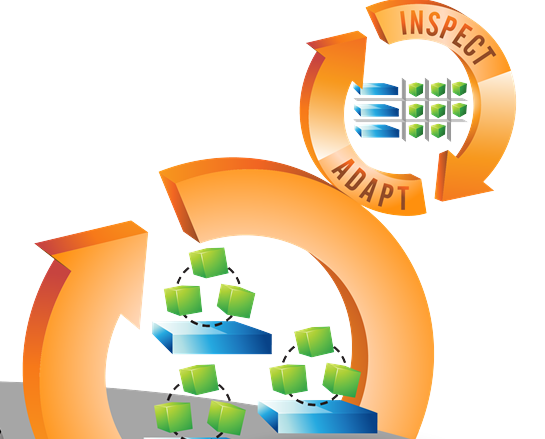 7
Training agile
Le rôle de SCRUM Master
SerVant Leader de l’équipe SCRUM et au service de l’organisation
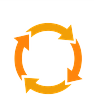 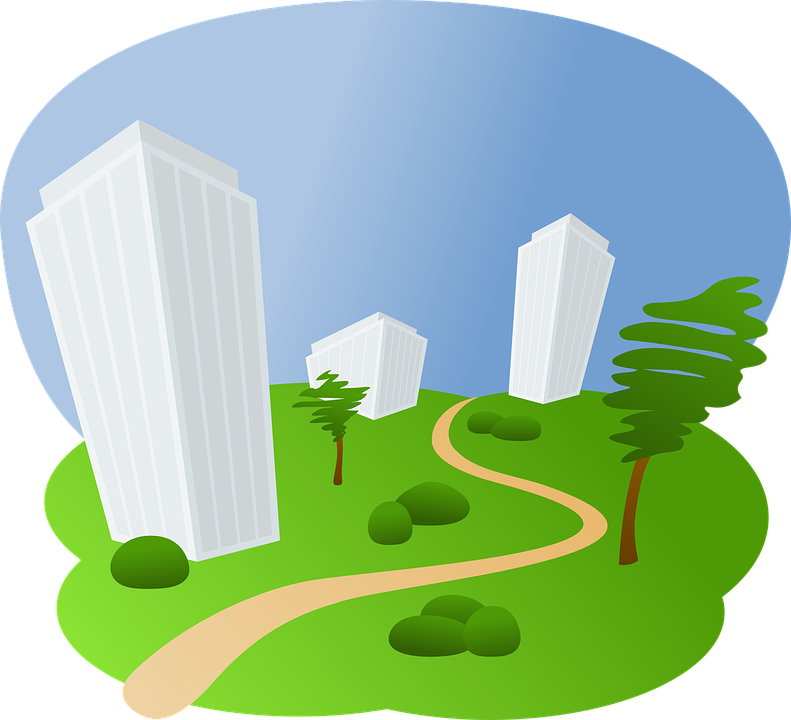 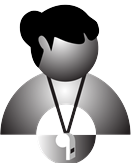 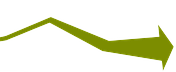 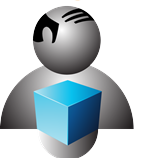 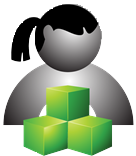 Scrum Master
Accompagner l'organisation dans son adoption de Scrum
Planifier les implémentations de Scrum au sein de l'organisation
Aider les employés et les parties prenantes à comprendre et adopter Scrum ainsi que le développement empirique de produits
Provoquer les changements qui augmentent la productivité de l'équipe Scrum
Collaborer avec d'autres Scrum Masters pour accroître l'efficacité de l'application de Scrum au sein de l'organisation.
Product Owner
Development Team
Promeut et supporte Scrum tel que défini dans le Guide Scrum : aide tout le monde à comprendre la théorie, les pratiques, les règles et les valeurs de Scrum.
Assiste les personnes externes à l'équipe Scrum pour identifier quelles sont les interactions bénéfiques avec elle, les aide à adapter leurs interactions avec l’équipe Scrum pour maximiser la valeur créée par cette équipe.
8
Training agile
Le rôle de SCRUM Master
Au service du product owner
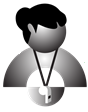 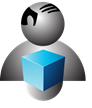 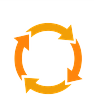 Product Owner
Scrum Master
S'assurer que les objectifs, le périmètre et le domaine du produit sont compris par tous les membres de l'équipe Scrum de la meilleure façon possible 

Trouver des techniques pour une gestion efficace du Backlog produit :
Aider l'équipe Scrum à comprendre le besoin de clarté et concision des éléments du Backlog produit
Comprendre la planification de produits dans un contexte empirique
S'assurer que le Product Owner sait comment organiser le Backlog produit pour maximiser la valeur
Comprendre et mettre en œuvre l'agilité 
Faciliter les événements Scrum, en cas de demande ou nécessité.
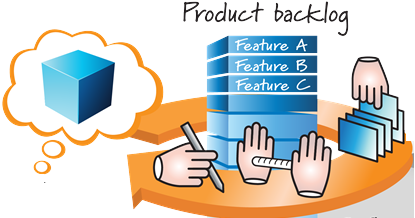 9
Training agile
Le rôle de SCRUM Master
Au service De l’équipe de développement
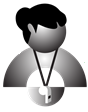 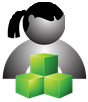 Development Team
Scrum Master
Coacher l'équipe de développement en matière d'auto-organisation et de pluridisciplinarité
Aider l'équipe de développement à créer des produits de grande valeur
Supprimer les obstacles à la progression de l'équipe de développement 
Faciliter les événements Scrum, en cas de demande ou nécessité
Coacher l'équipe de développement dans des environnements organisationnels où Scrum n'est pas encore complètement adopté et compris.
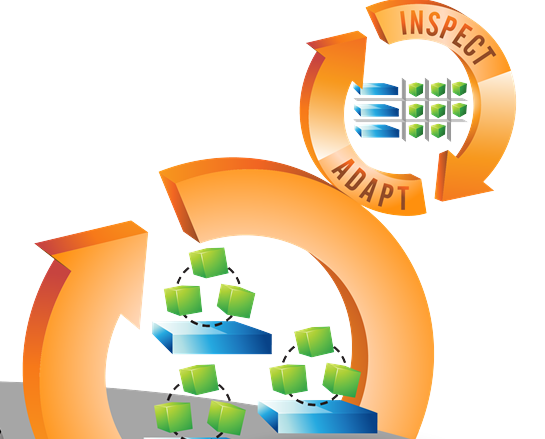 10
Training agile
SCRUM
Cérémonies
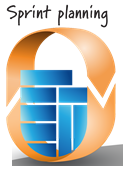 Que peut-on livrer comme incrément résultant du Sprint à venir ? Objectif et les éléments du sprint
Comment sera effectué le travail à livrer et nécessaire pour finir l'Incrément? Sprint Backlog
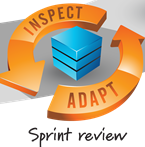 Inspection de l’incrément réalisé et adaptation du Backlog Produit si nécessaire : l'équipe Scrum et les parties prenantes échangent sur ce qui a été fait durant le Sprint.
Qu'est-ce que j'ai fait hier qui a aidé l'équipe de dév. à atteindre l'objectif du Sprint ?
Que ferai-je aujourd'hui pour aider l'équipe de dév. à atteindre l'objectif du Sprint ?
Est-ce que je vois des obstacles qui m'empêchent ou empêchent l'équipe de dév. d’atteindre l'objectif du Sprint ?
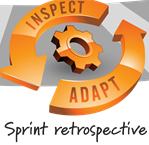 Opportunité pour l'équipe Scrum de s’auto-inspecter et de créer un plan d'améliorations à adopter au cours du prochain Sprint.
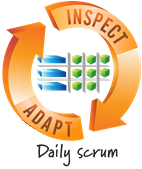 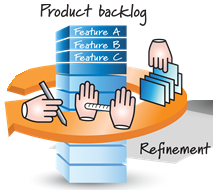 Ajout de détails, d’estimations et de l’ordonnancement des éléments du Backlog Produit.
Activité régulière dans laquelle le Product Owner et l’équipe de développement collaborent pour détailler les éléments du Backlog Produit
11
Training agile
DEROULEMENT DU SPRINT
Daily
Sprint retrospective
Sprint review
Sprint planning
Cadrage
Phase d’exploration
Phase de réalisation itérative
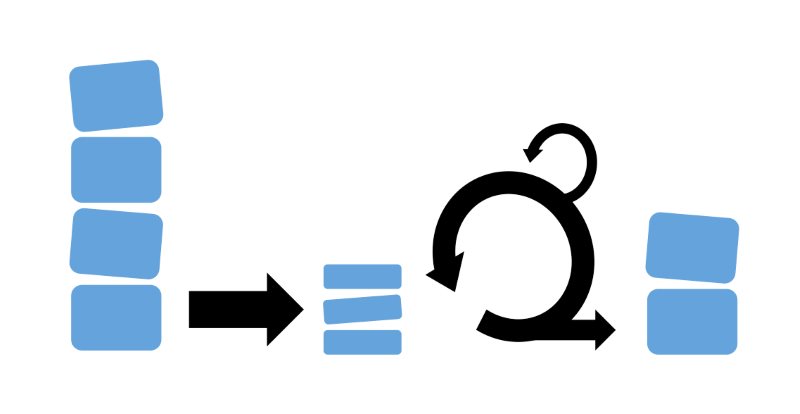 Affiner lesbesoins
24h
Fini
Affinage, consolidation des besoins
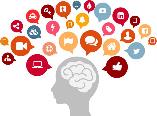 Prêt
Itération
3 sem.
Vision, ateliers collaboratifs
Incrément du produit
Carnet deproduit
Expressionbesoins
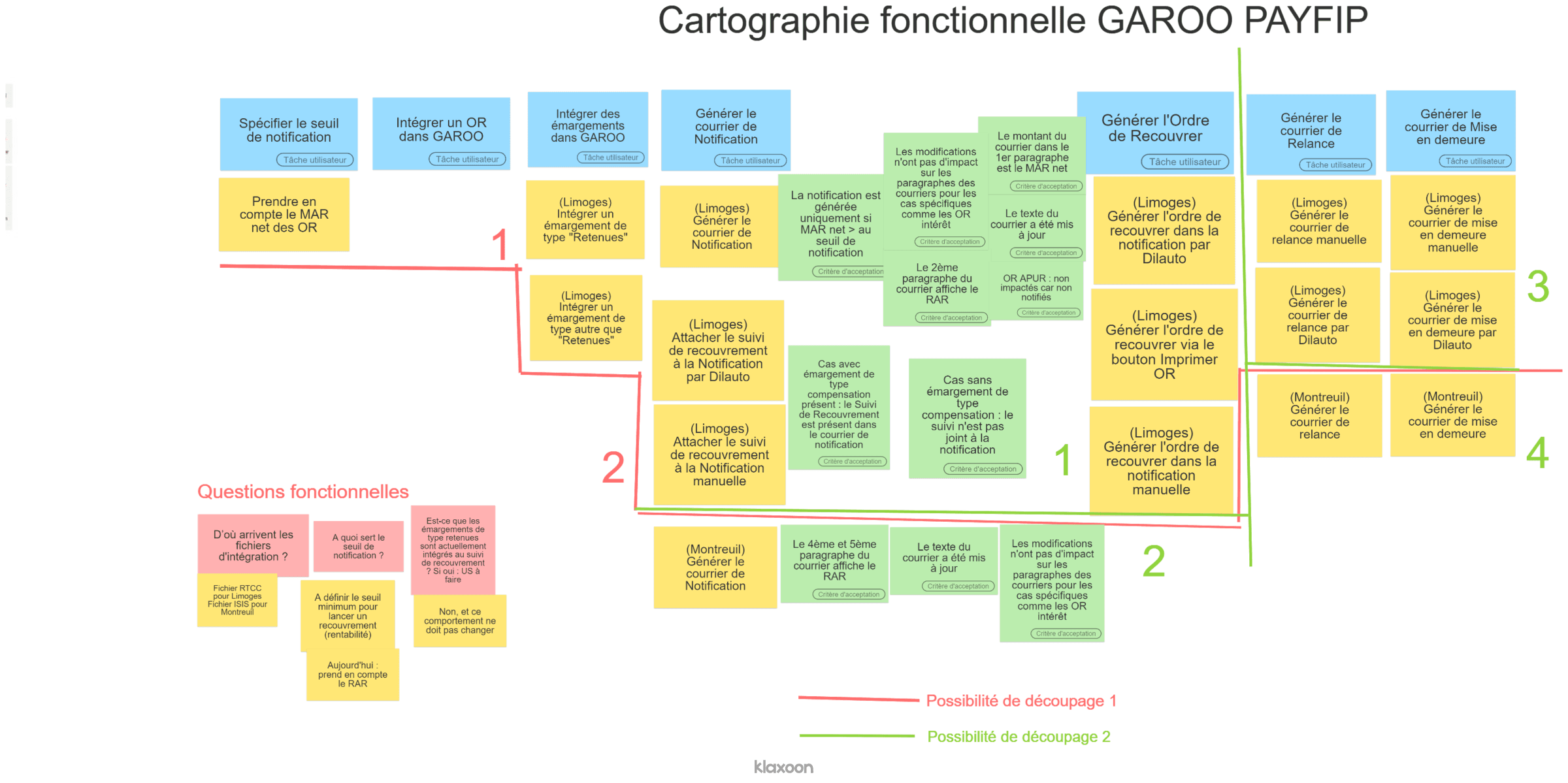 Contenude l’itération
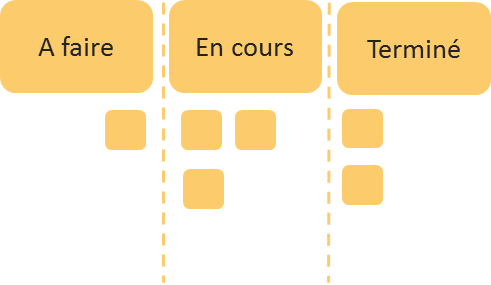 Histoires utilisateur
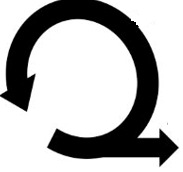 12
Training agile
Zoom sur le backlog produit
Le backlog produit contient l’expression du besoin utilisateur sous forme de user story (US)

Chaque US est exprimée sous forme d’une phrase:
« en tant que <utilisateur> je souhaite <action> afin de <valeur/apport pour l’utilisateur> »
Elle est accompagnée des règles de gestion et des critères d’acceptance métier associés

Le contenu du backlog produit, son niveau de détail et la valorisation des US évolue au fil du projet, le backlog produit est un artefact vivant.

Seul le PO est habilité à définir la valeur métier d’une US.
Seuls les membres de l’équipe de réalisation sont habilités à évaluer les US en points de complexité

Selon les besoins du projet, le backlog peut contenir des technical stories

Tous les éléments sur lesquels travaille l’équipe sont décrits dans le backlog produit.

Le backlog produit contient des éléments de granularités différentes en fonction de la maturité des sujets.
+
+
2 sprints à venir
Niveaux de détail
Valeur métier
Futurs sprints
-
Futurs releases
-
13
Training agile